Psicologia della Misericordia
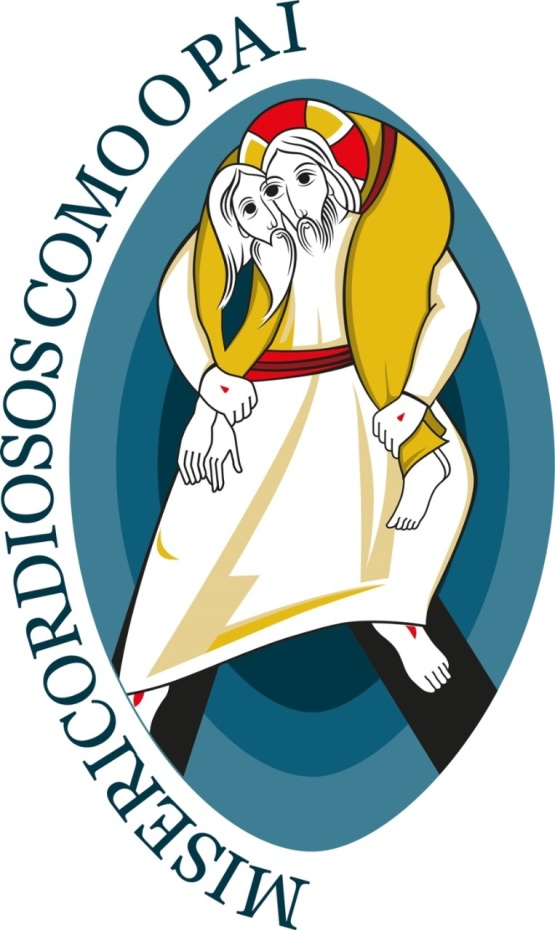 Arcidiocesi di Monreale
13 febbraio 2016

Rossana Carmagnani
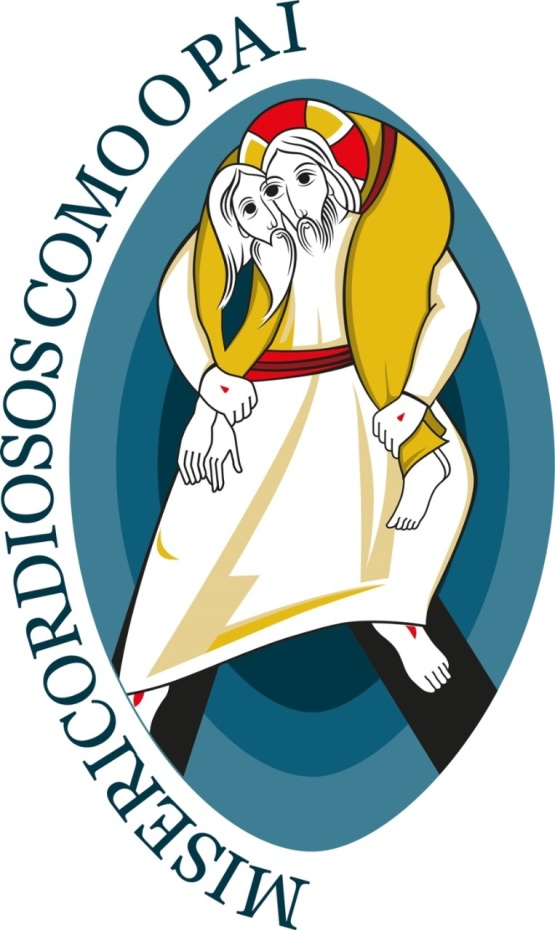 Psicologia della Misericordia
C’è un anfratto dell’animo umano,
 nel quale si dibattono in modo più o meno
appariscente e più o meno consapevole 
l’ansia di perfezione e i sensi di colpa,
 l’invidiosa ammirazione e i giudizi implacabili. 

È la manifestazione della difficoltà dolorosa che la persona vive ad accettare il contrasto tra la sua capacità di bene e le sue debolezze.
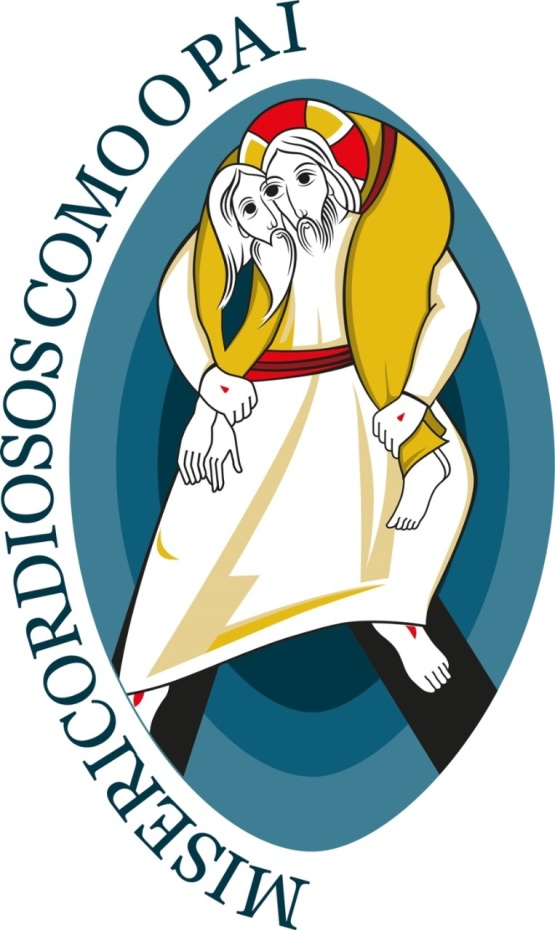 Psicologia della Misericordia
È la ribellione sorda contro l’impossibilità
 di essere ed apparire sempre inattaccabili
 e contro il cadere ripetutamente in parole 
e comportamenti miserandi.
Psicologia della Misericordia
Accade così che l’uomo oscilli tra ammirazione ed invidia nei confronti della bontà altrui e giudizio impietoso sui difetti del suo prossimo. Considera irraggiungibile il bene che vede e non tollera nell’altro ciò che non  sopporta di se stesso.

In questo drammatico contrasto 
affondano le radici
profonde dell’amore di sé e dell’amore dell’altro
 con tutto il loro potere di riconciliazione,
 di risanamento, di accoglienza.
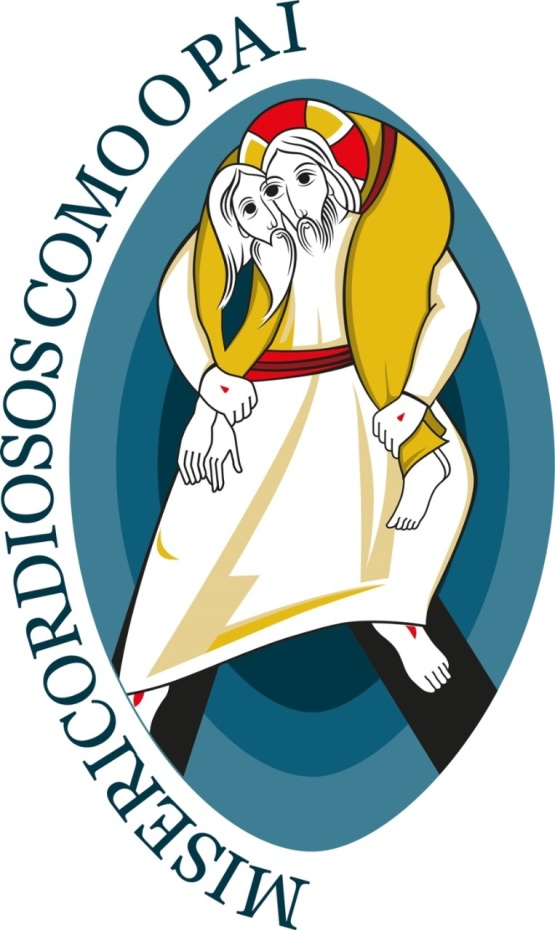 Psicologia della Misericordia
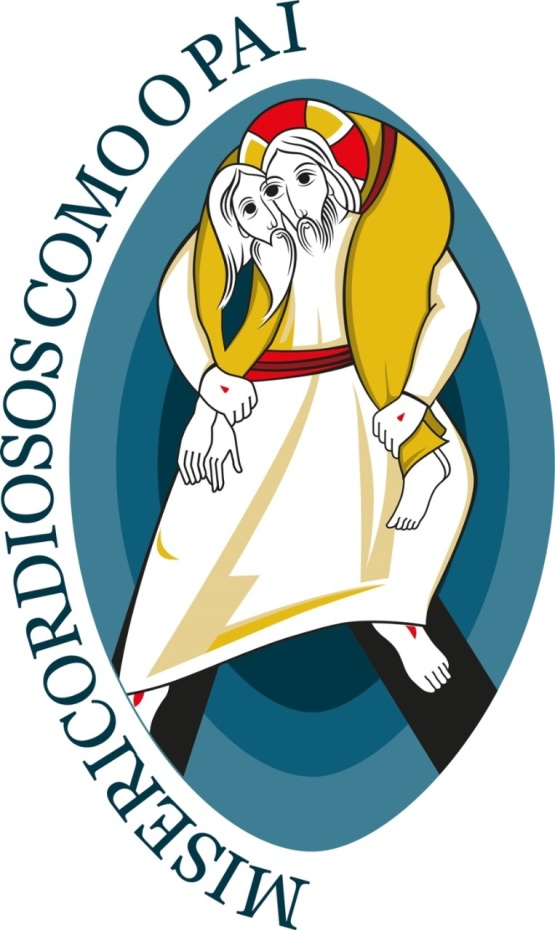 L’amore è un cammino, un susseguirsi di passi,
 nessuno dei quali può essere saltato 
se si vuole arrivare alla meta. 
Il primo è il passo della verità:
 avere il coraggio e l’umiltà di cuore di guardare
 se stessi senza infingimenti.
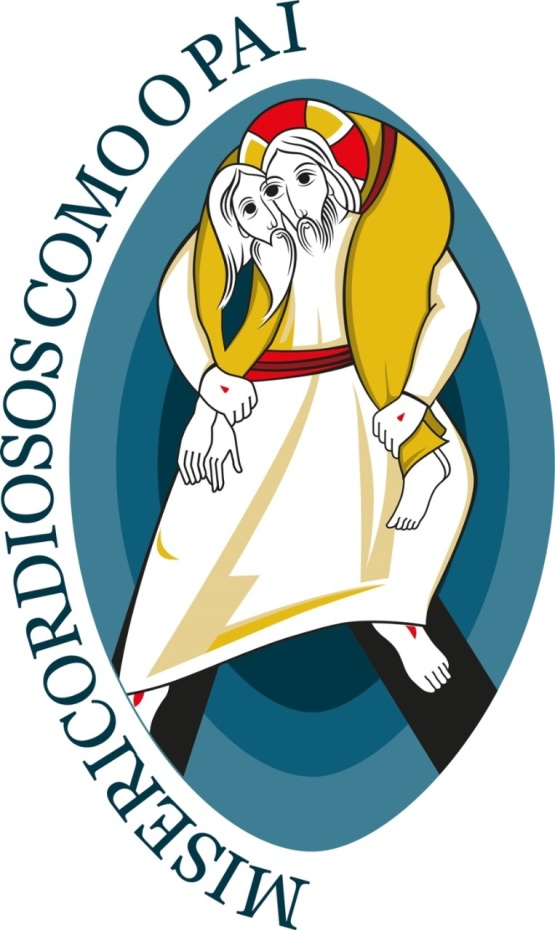 Psicologia della Misericordia
Vuol dire comprendere con trasparenza
 che le qualità che si scoprono, 
significano gratitudine per il dono,
 responsabilità per la messa a frutto,
 impegno per la donazione. Vuol dire rendersi conto che i limiti, che si stagliano inevitabili, richiedono accettazione di sé, decisione per il miglioramento e il cambiamento, consapevolezza che il benessere degli altri 
dipende in gran parte dal nostro migliorarci.
Psicologia della Misericordia
Il secondo è il passo del bene: gustare tutto il buono che c’è in noi stessi e scoprirlo e gustarlo negli altri. 
Cogliere in se stessi e in loro la preziosità dei piccoli gesti, 
delle attenzioni silenziose e gratuite, 
delle presenze inaspettate, delle generosità luminose. 
Tutte voci sottili e armoniose di una umanità piena 
e aperta a ciò che vale 
e capace di vivere se stessa
 in ciò che è chiamata ad essere.
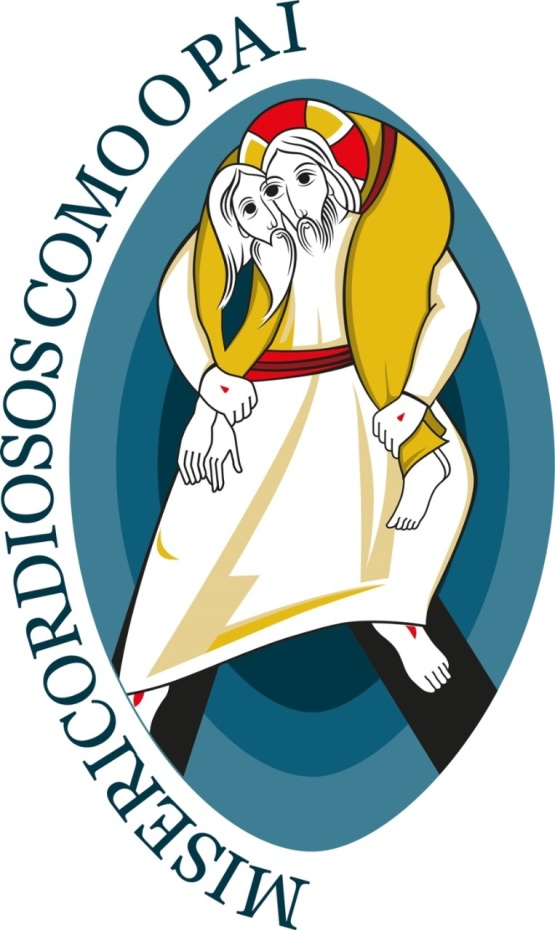 Psicologia della Misericordia
Il terzo passo è il passo della bellezza: scoprire con meraviglia e commozione che dal concime delle proprie miserie e dei propri errori, riconosciuti e rimediati, nascono frutti e fiori
che danno magnificenza 
e profumo alla vita, 
che la rendono realmente tale, 
feconda, variegata, dinamica, creativa, 
continuamente aperta
 alla trasformazione e alla continuità.
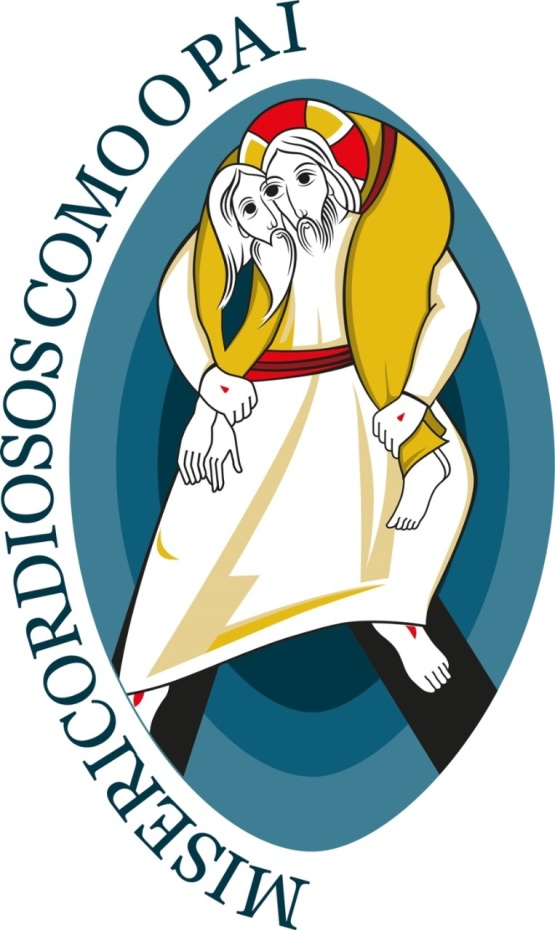 Psicologia della Misericordia
Questi tre passi, lunghi, lenti, faticosi da compiere, sono resi possibili dal sostentamento di un viatico, di un cibo per il viaggio, indispensabile, la misericordia.
 
È il volto dell’amore che si prende a cuore
 la miseria propria e altrui, 
che non guarda alle meschinità, 
agli errori, alle incapacità con ribrezzo, 
vergogna, intolleranza, 
senso di impotenza e di inevitabilità
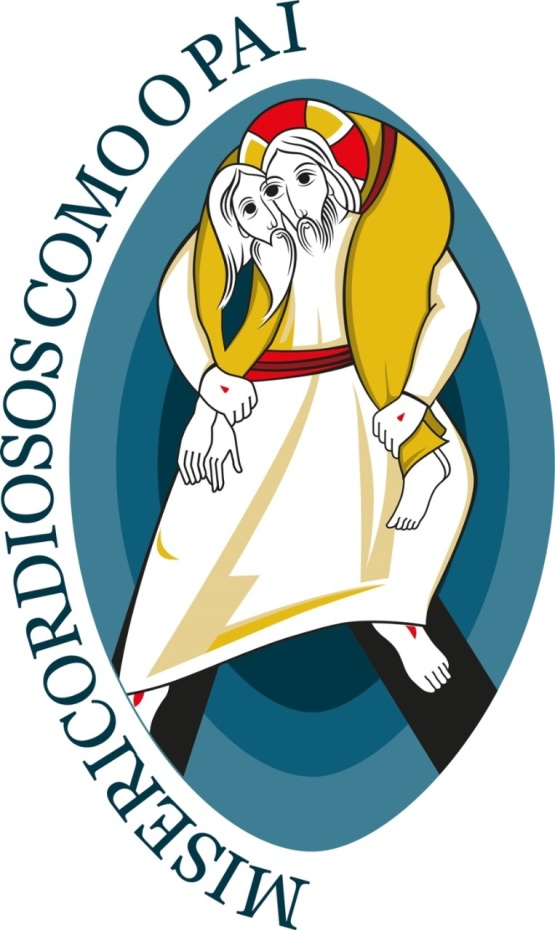 Psicologia della Misericordia
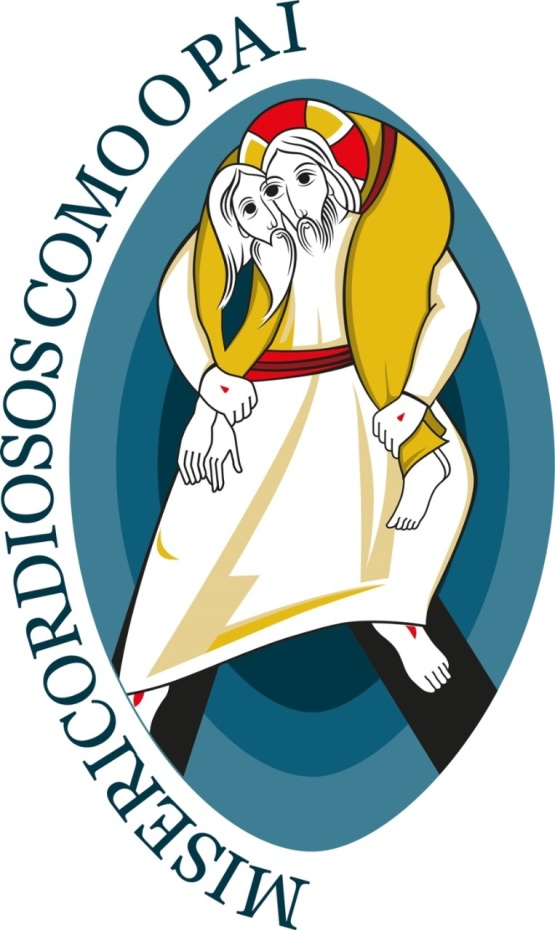 È l’amore che vede provenire tutto
 questo da territori lontani di dolore,
 di abbandono, di solitudine, di incuria,
 di ignoranza, di mancanza di opportunità,
 di assenza di luci,
 che illuminassero nell’animo del viandante una direzione alternativa.
.
La misericordia è l’amore 
					che rende l’uomo compagno dell’uomo,
						che riconosce nel limite dell’altro il proprio limite
e lo ama come parte di sé e lo cura, 
Finché giunga a
generarsi la sua parte di bene e di bellezza.
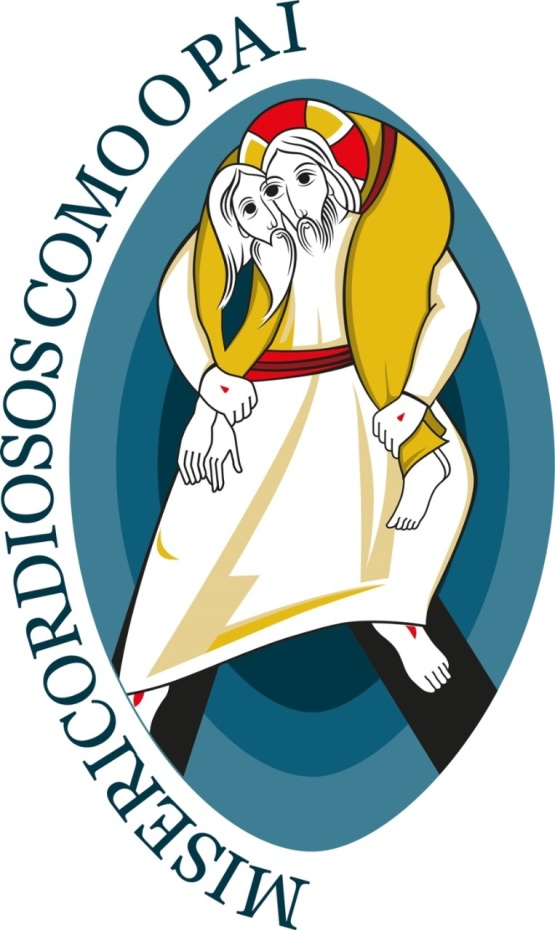 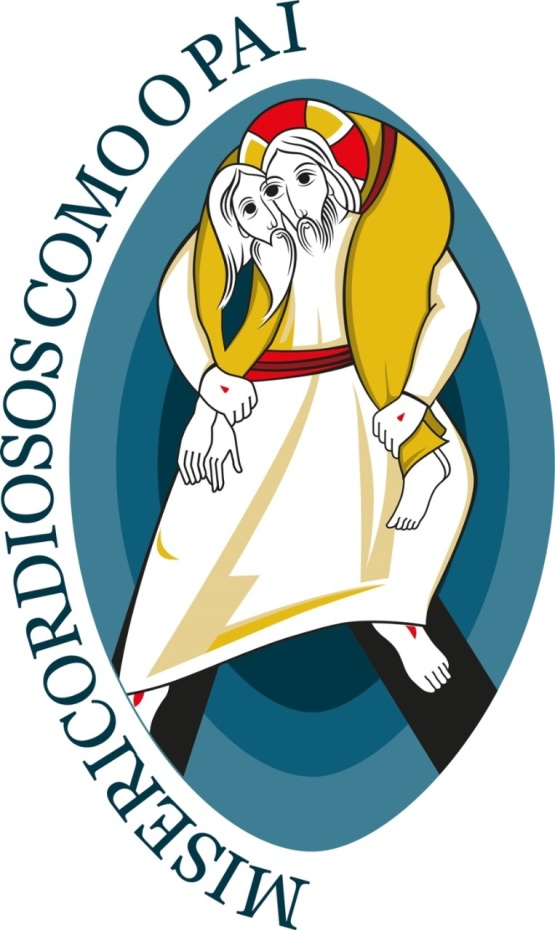 Psicologia della Misericordia
È l’amore che non pretende 
una perfezione inesistente, ma 
promuove cammini di consapevolezza, di scoperta delle proprie risorse positive, di gioia per gli ostacoli superati.
La misericordia dà sempre un’altra possibilità a se stessi e all’altro, non conosce il dito puntato, la vergogna, il disprezzo.
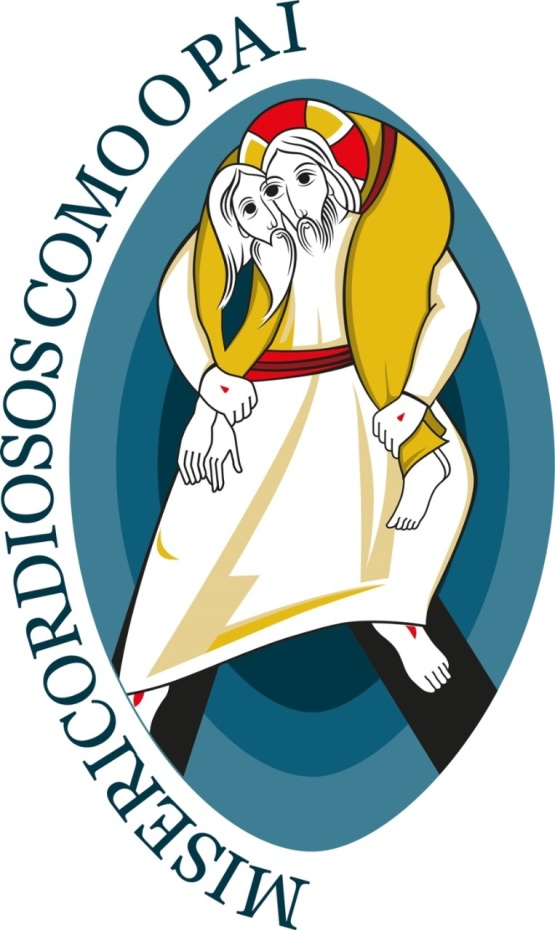 Psicologia della misericordia
Non permette che ci si nasconda 
nella bugia e nell’isolamento
 per timore del giudizio altrui,
 non permette che si giudichi, perché estromettendo l’altro si estromette se stessi.
Psicologia della Misericordia
La misericordia non è cecità o permissività,
 ma è chiaroveggenza e preveggenza. 
Vede con chiarezza tutto ciò che la persona è in grado di fare e di non fare,
 aiuta a rischiare puntando su obiettivi alti 
della propria umanità, mettendo in gioco 
tutte le proprie capacità e vincendo i limiti,
 senza paura della fatica e dell’insuccesso.
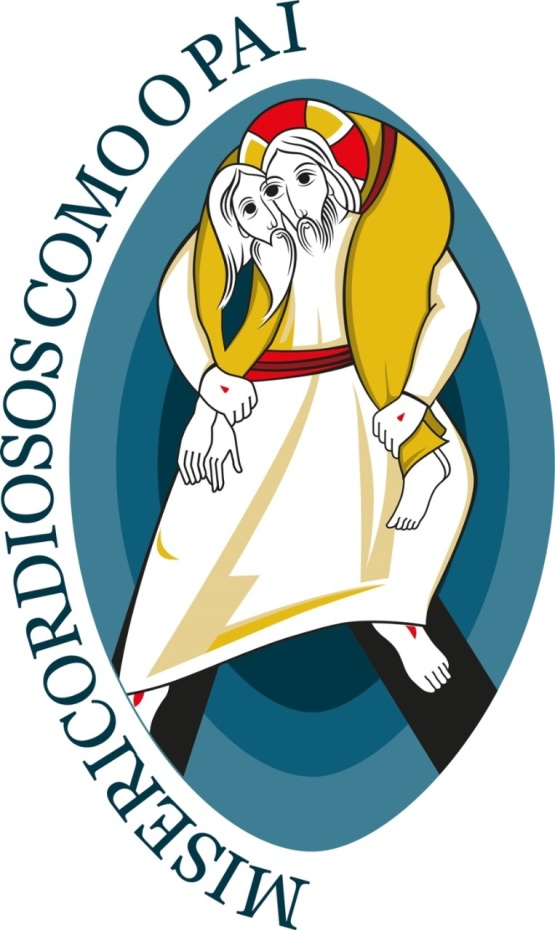 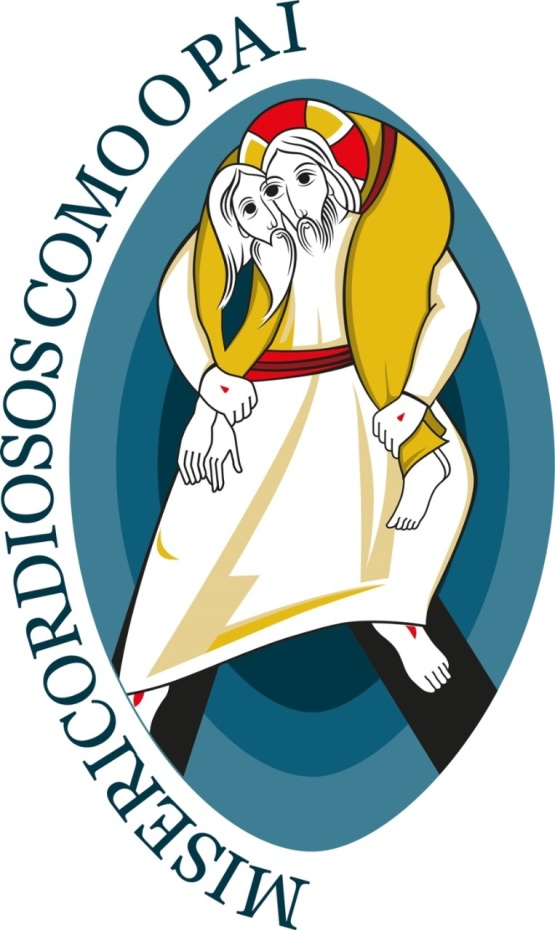 Psicologia della Misericordia
al tempo stesso la mette in guardia dalla temerarietà, dall’illusione di potere tutto 
e subito al di là delle risorse reali 
e dell’inconsapevolezza del limite.
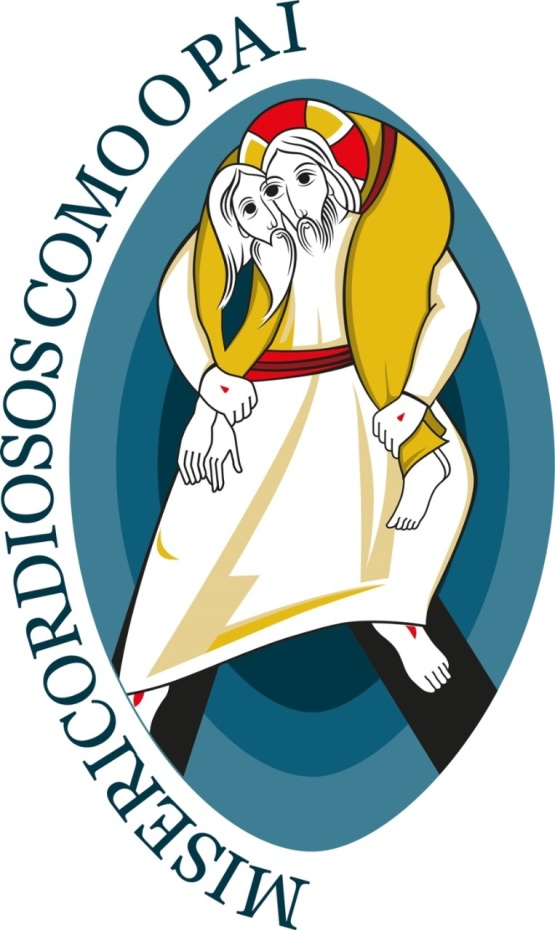 Psicologia della Misericordia
Vede in anticipo i traguardi 
che la persona è in 
di raggiungere, se non viene respinta, 
rifiutata, lasciata sola, 
ma aiutata a capire se stessa, 
a sviluppare la fiducia, 
a non avere paura di essere giudicata 
e non amata.
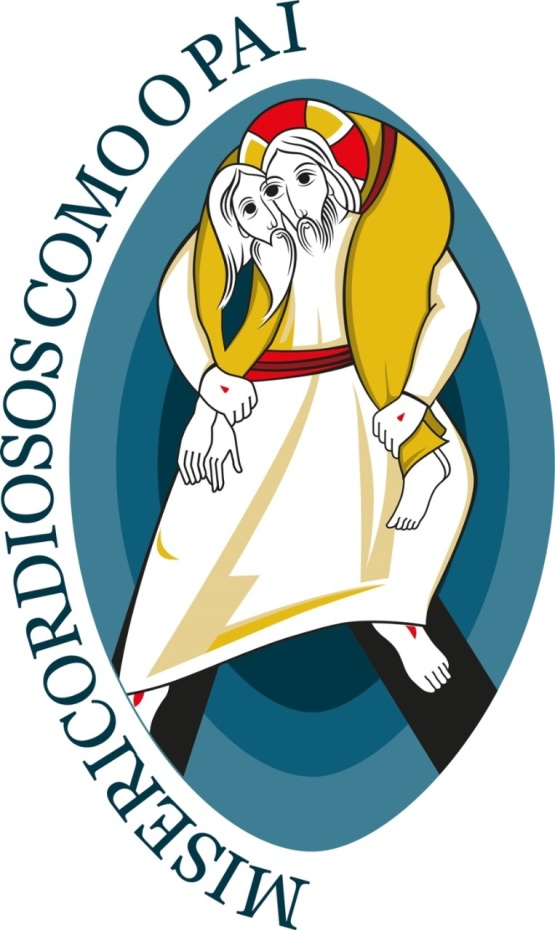 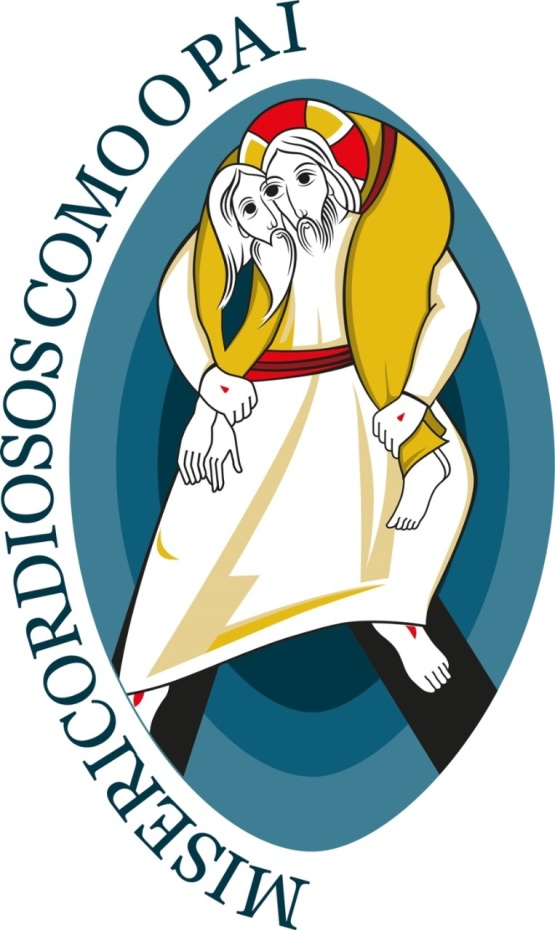 Psicologia della Misericordia
La misericordia sa ben vedere il male,            
 ma scommette e si impegna per bene. 
Non coltiva i miti illusori e ingannevoli
 di un mondo di perfetti, 
che in tempi diversi della storia hanno sempre generato
 leggi implacabili, rigorismi giustizieri, 
fondamentalismi imprigionanti, tribunali senza appello.
Psicologia della Misericordia
come dice il salmista, fa sì che interno a lei 
nascano canti di liberazione,
 di coscienze risvegliate, di cammini di crescita, 
di alleanze per il bene reciproco.
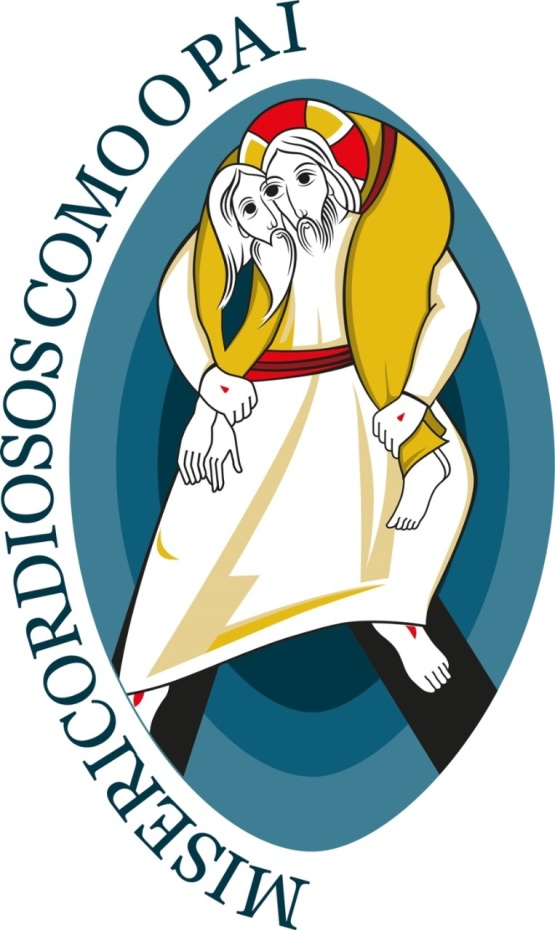 Psicologia della Misericordia
La misericordia cura, guarisce, rigenera.       
 È un’energia dell’essere che consente 
alla persona di essere tempo stesso 
medico e paziente di se stessa. 
La rende capace di produrre diagnosi, 
di assegnare terapie appropriate, 
di indicare tempi di risanamento.
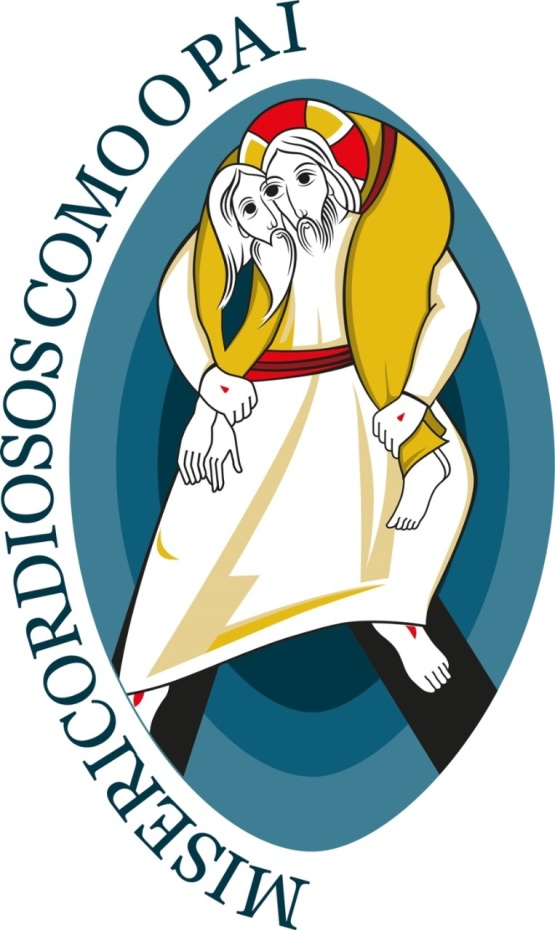 Psicologia della Misericordia
Non conosce la fretta, custodisce il valore del tempo, 
non accelera e non prolunga, 
sa cogliere il momento opportuno    
e consente di donare all’altro 
ciò che si è scoperto 
e compiuto in se stessi.
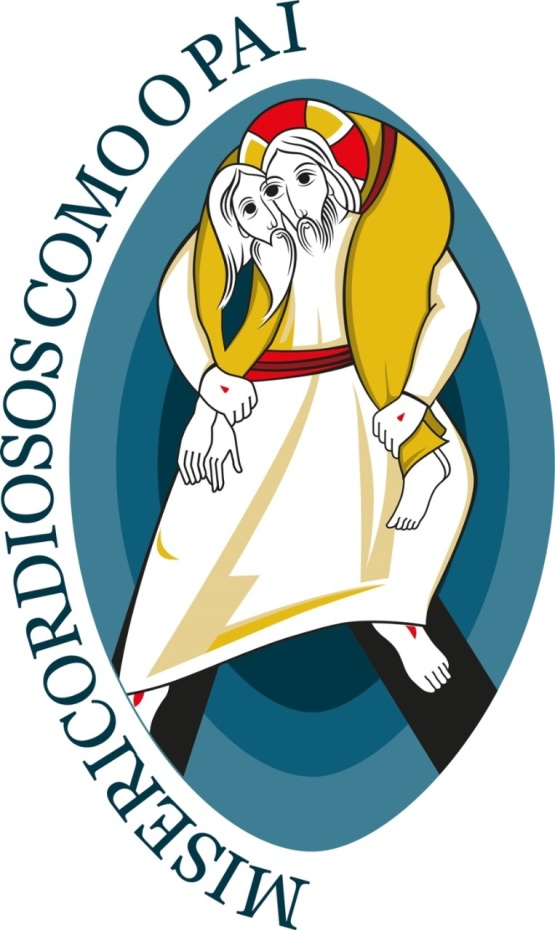